TRƯỜNG THCS CÁT LÁI
SINH HỌC 7

BÀI 40: ĐA DẠNG VÀ ĐẶC ĐIỂM CHUNG CỦA LỚP BÒ SÁT

Giáo viên: Nguyễn Thị Hồng Xoan
Em hãy kể tên một vài đại diện của lớp Bò sát mà em biết?
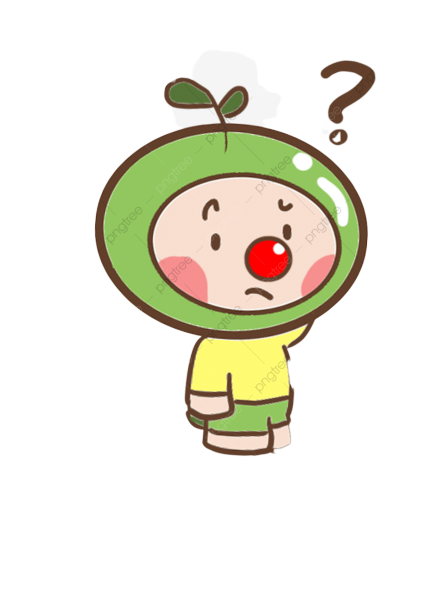 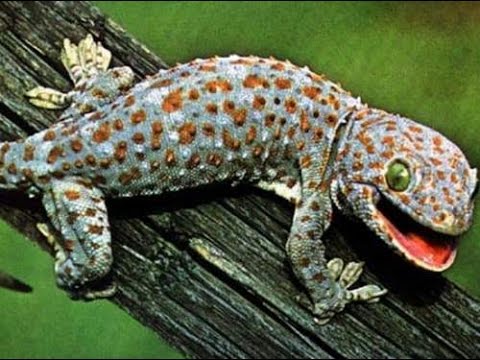 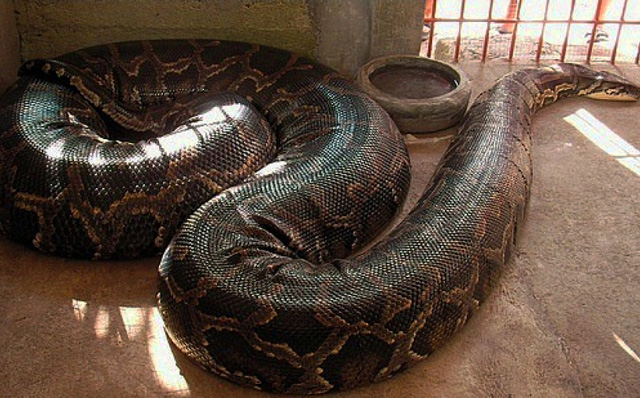 Trăn
Tắc kè
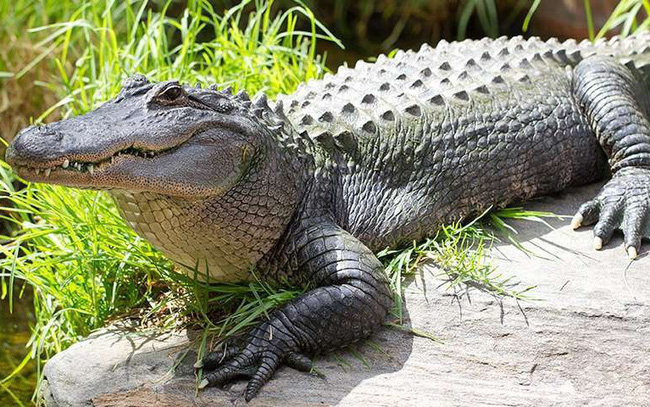 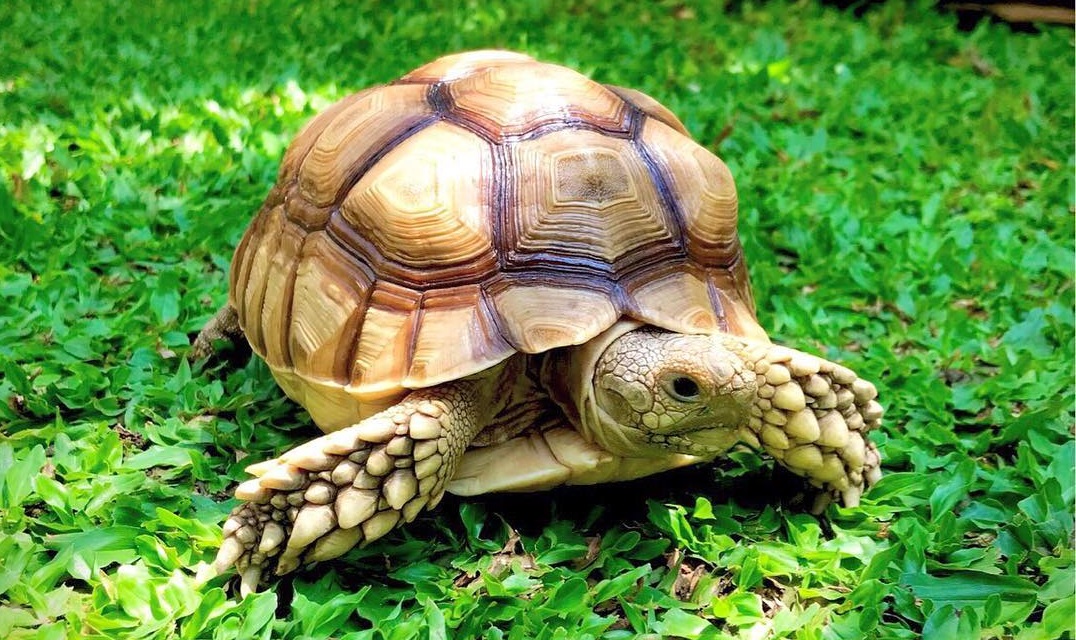 Cá sấu
Rùa
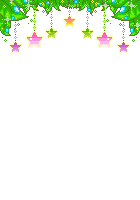 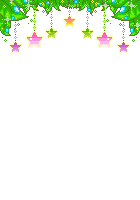 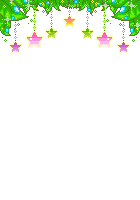 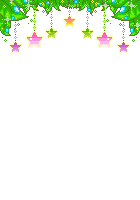 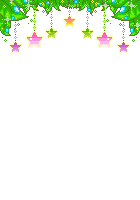 LỚP BÒ SÁT
BÀI 40:
 ĐA DẠNG VÀ ĐẶC ĐIỂM CHUNG 
CỦA LỚP BÒ SÁT
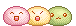 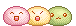 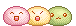 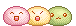 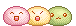 LỚP BÒ SÁT
Tiết 44: BÀI 40: ĐA DẠNG VÀ ĐẶC ĐIỂM CHUNG 
CỦA LỚP BÒ SÁT
Đa dạng của Bò sát
I
Các loài khủng long
II
Đặc điểm chung
III
Vai trò
IV
BÀI 40: ĐA DẠNG VÀ ĐẶC ĐIỂM CHUNG 
CỦA LỚP BÒ SÁT
Đa dạng của Bò sát
I
Đọc thông tin mục I- SGK cho biết hiện nay lớp Bò sát có khoảng bao nhiêu loài và được chia thành mấy bộ?
Trên thế giới có khoảng 6500 loài bò sát. Ở Việt Nam đã phát hiện 271 loài. 
Bò sát hiện nay được xếp thành 4 bộ.
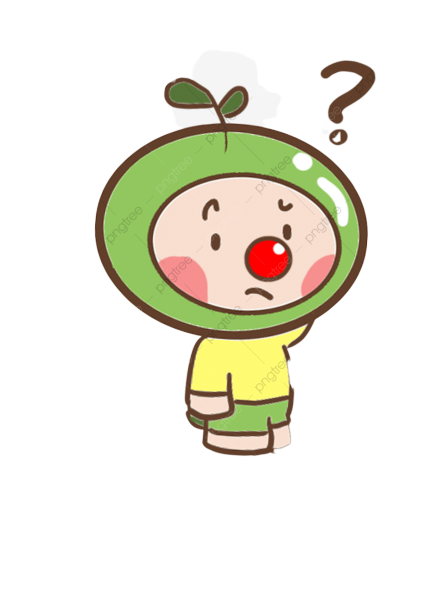 LỚP BÒ SÁT
Da khô, có vảy sừng, sinh sản trên cạn
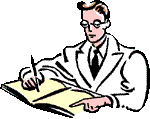 Hàm có răng, không có mai và yếm
Hàm không có răng, có mai và yếm
Hàm ngắn, có răng nhỏ mọc trên hàm. Trứng có màng dai bao bọc
Hàm rất dài, có nhiều răng, nhọn sắc, mọc trong lỗ chân răng. Trứng có vỏ đá vôi bao bọc
Bộ có vảy
Bộ rùa
Bộ cá sấu
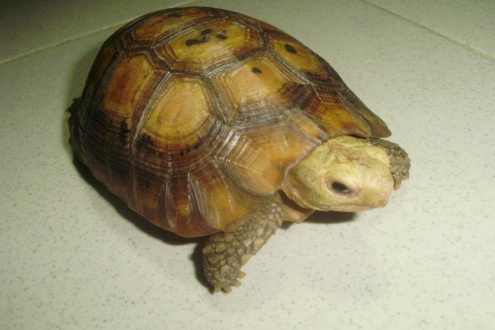 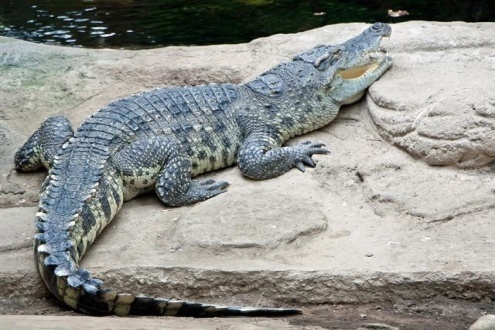 Không có chi
Không có màng nhĩ
Có chi, màng nhĩ rõ
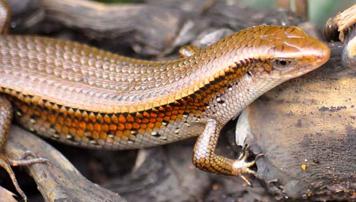 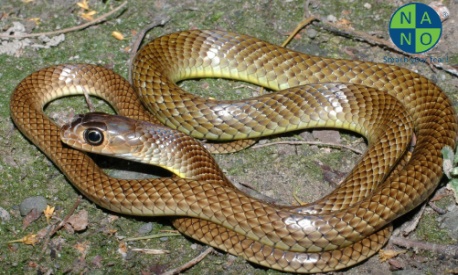 Bộ Đầu Mỏ
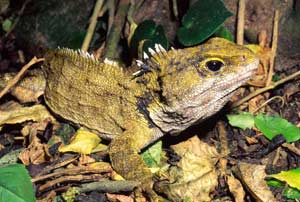 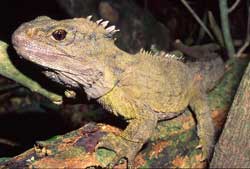 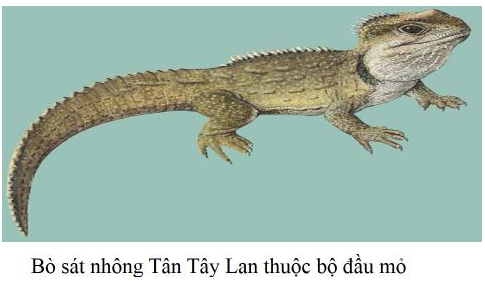 Nhông Tân Tây Lan
Bộ Có vảy
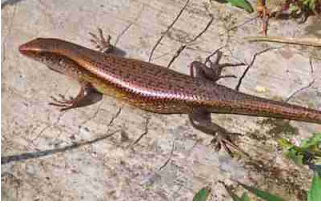 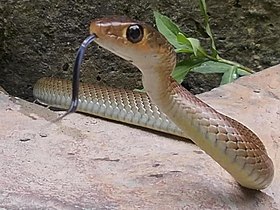 Thằn lằn bóng đuôi dài
Rắn
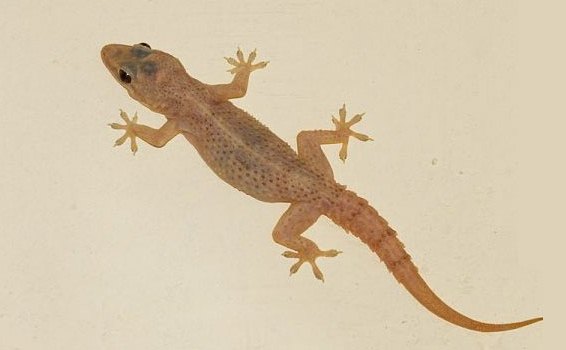 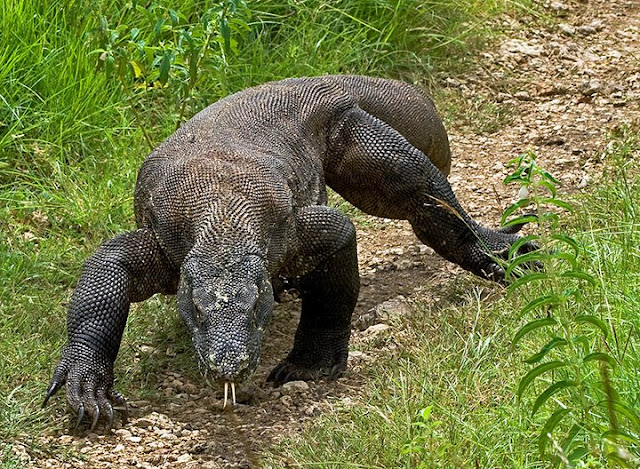 Rồng Komodo
Thằn lằn
Bộ Cá sấu
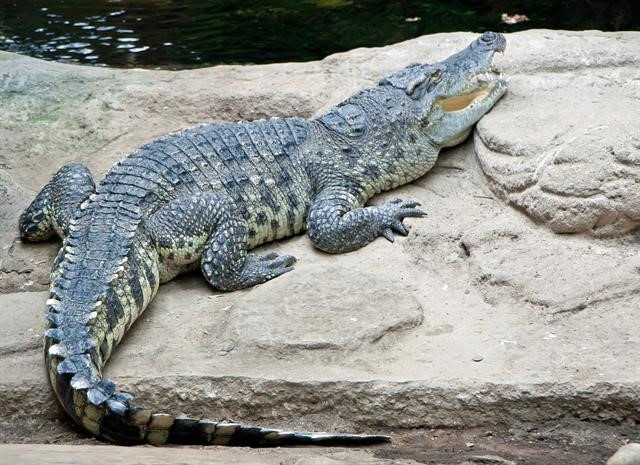 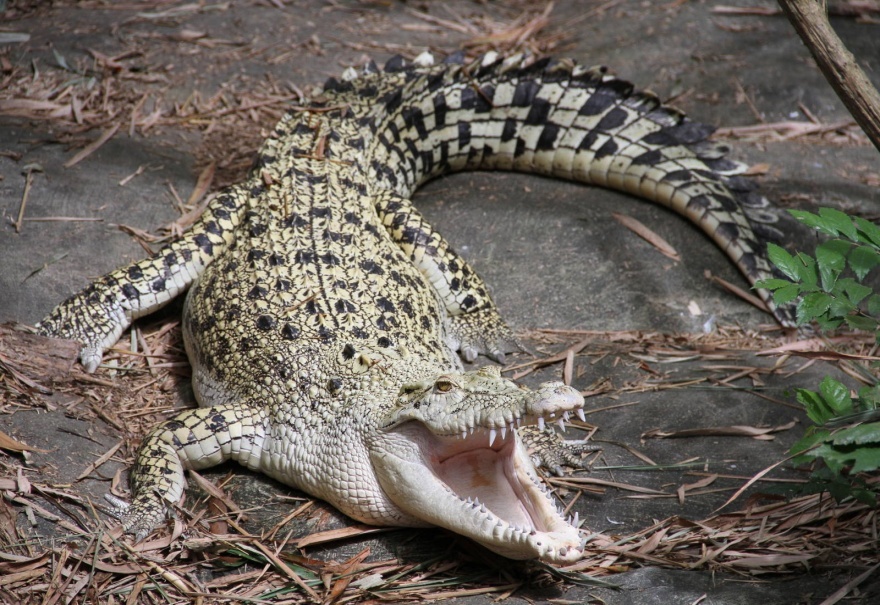 Cá sấu Xiêm
Cá sấu hoa cà
Bộ Rùa
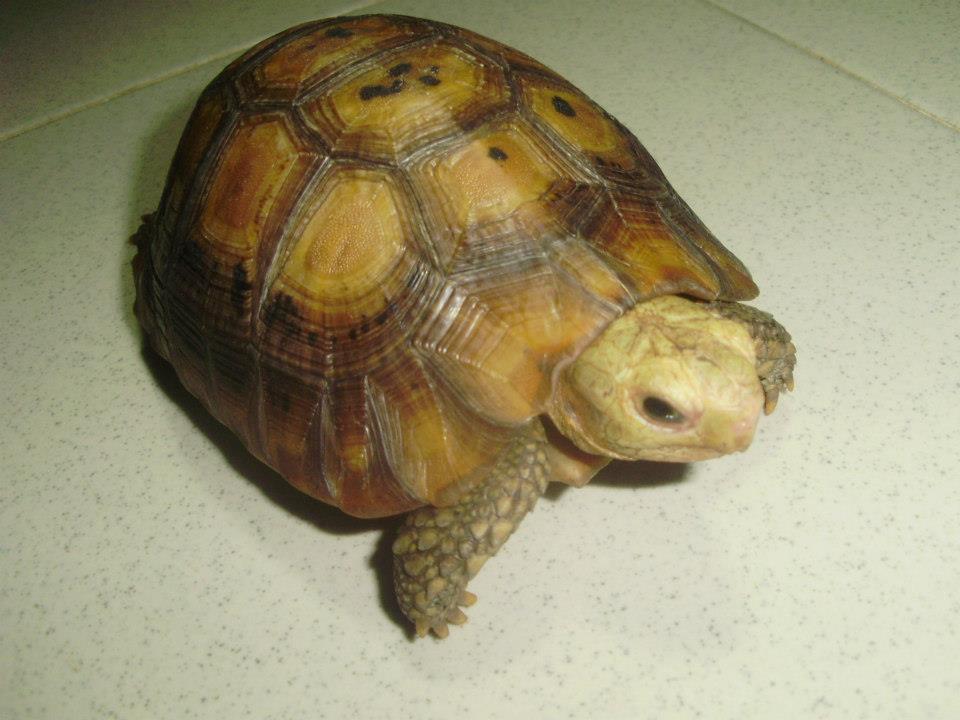 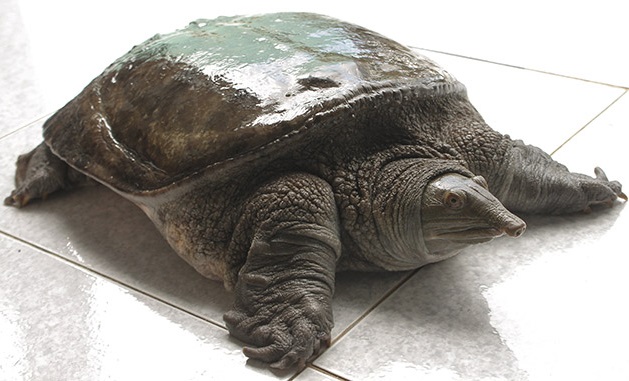 Rùa núi vàng
Ba ba
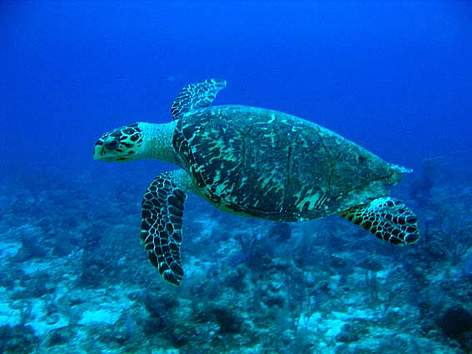 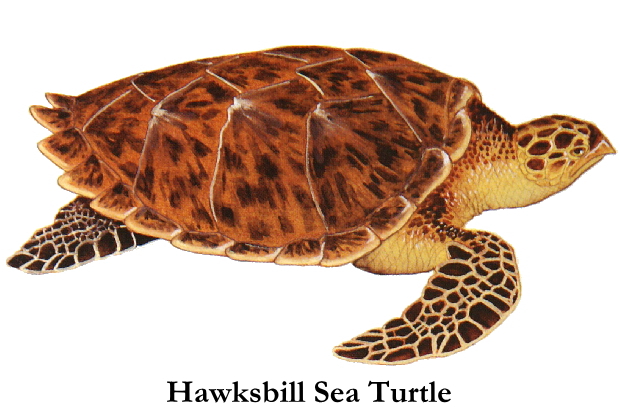 Rùa biển
Đồi mồi
BÀI 40: ĐA DẠNG VÀ ĐẶC ĐIỂM CHUNG 
CỦA LỚP BÒ SÁT
Đa dạng của Bò sát
I
Hãy nêu đặc điểm cơ bản để phân biệt bộ Có vảy, bộ Cá sấu và bộ Rùa?
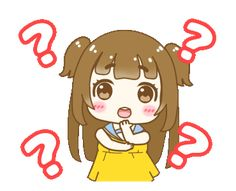 Hãy nêu đặc điểm cơ bản để phân biệt bộ Có vảy, bộ Cá sấu và bộ Rùa?
Hàm ngắn, răng nhỏ mọc trên hàm
Trứng có màng dai
Không có
Có vỏ đá vôi
Không có
Hàm dài, răng lớn mọc trong lỗ chân răng
Có
Hàm không có răng
Vỏ đá vôi
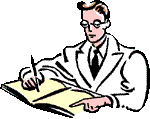 BÀI 40: ĐA DẠNG VÀ ĐẶC ĐIỂM CHUNG 
CỦA LỚP BÒ SÁT
Đa dạng của Bò sát
I
Sự đa dạng của lớp Bò sát thể hiện ở đặc điểm nào?
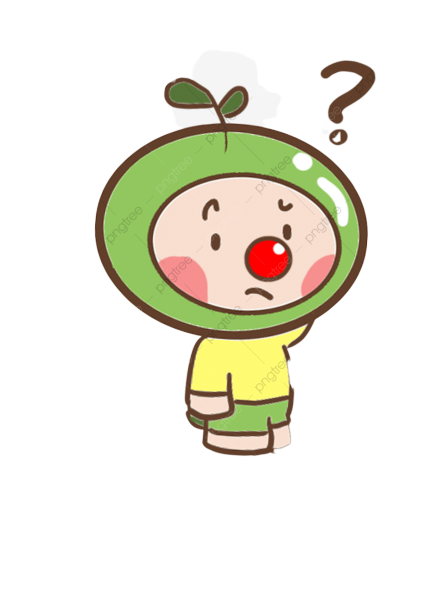 Lớp bò sát rất đa dạng được thể hiện ở các đạc điểm:
Số loài lớn (6500 loài), chia thành 4 bộ.
Có lối sống và môi trường sống phong phú.
BÀI 40: ĐA DẠNG VÀ ĐẶC ĐIỂM CHUNG 
CỦA LỚP BÒ SÁT
Các loài khủng long
II
Khủng long
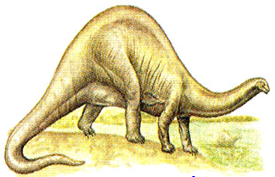 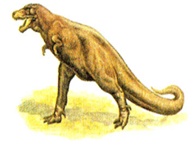 Khủng long bạo chúa
Khủng long sấm
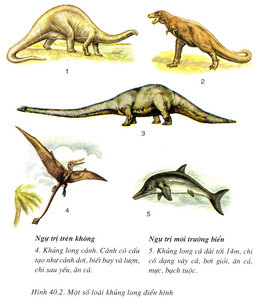 Khủng long cổ dài
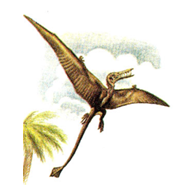 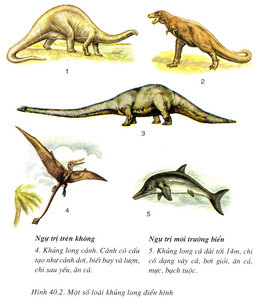 Khủng long cá
Khủng long cánh
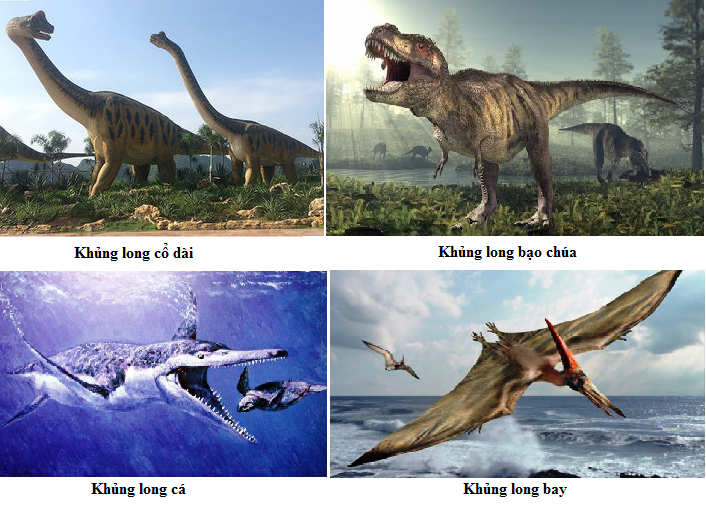 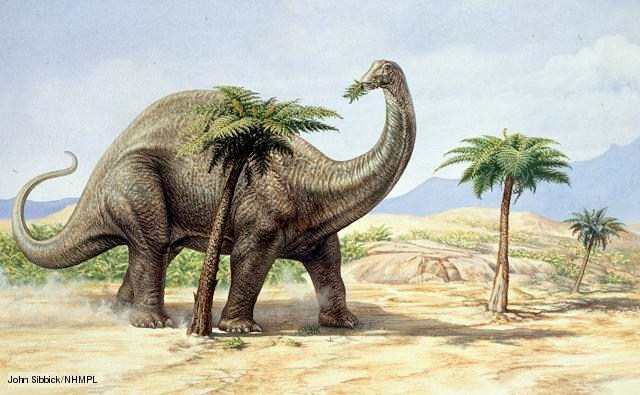 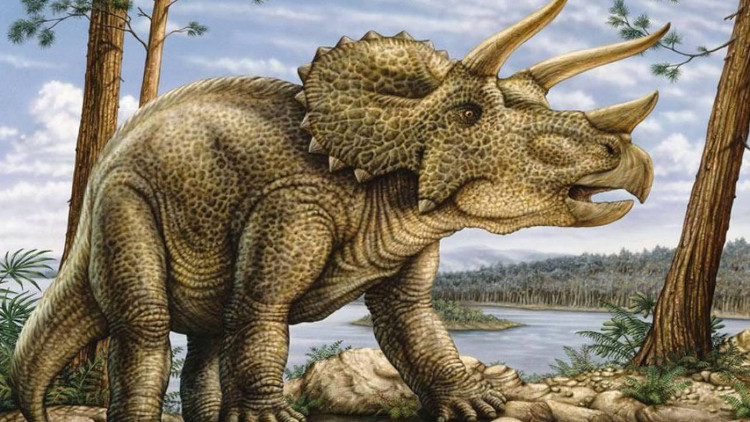 Khủng long sấm
Khủng long ba sừng
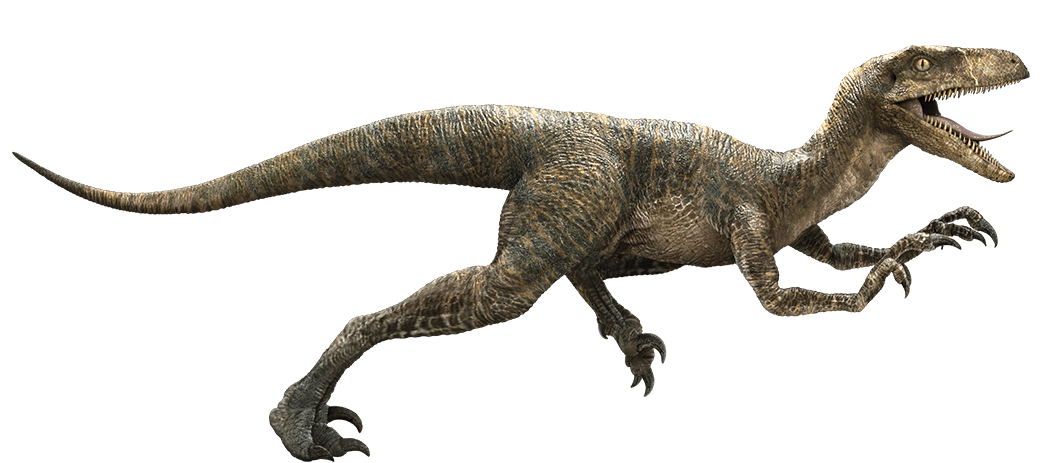  Quan sát, đọc chú thích hình 40.2, nêu đặc điểm của khủng long cá, khủng long cánh và khủng long bạo chúa thích nghi với đời sống của chúng.
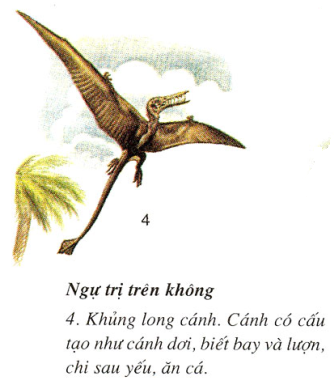 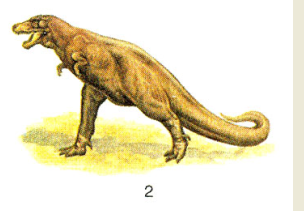 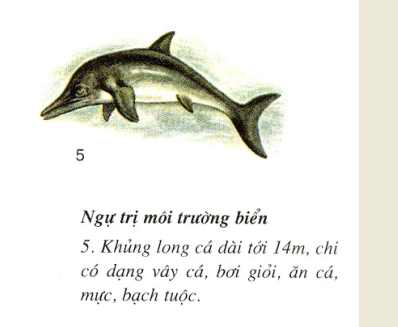 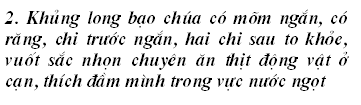 Hình 40.2: Một số loài khủng long điển hình
Nêu đặc điểm của khủng long cá thích nghi với đời sống dưới nước?
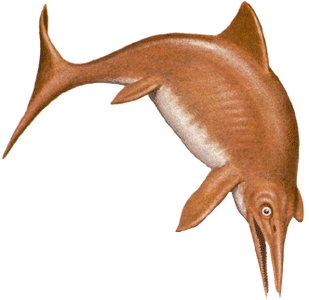 Khủng long cá: 
Chi có dạng vây cá.
Nêu đặc điểm của khủng long cánh thích nghi với đời sống bay lượn trên không?
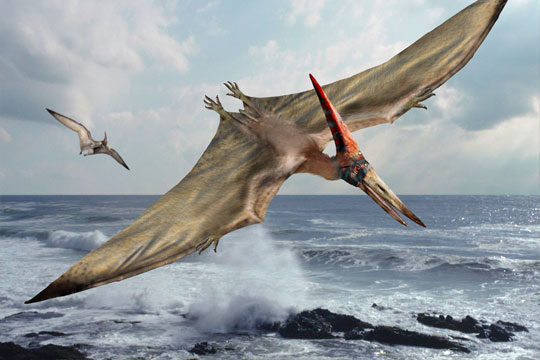 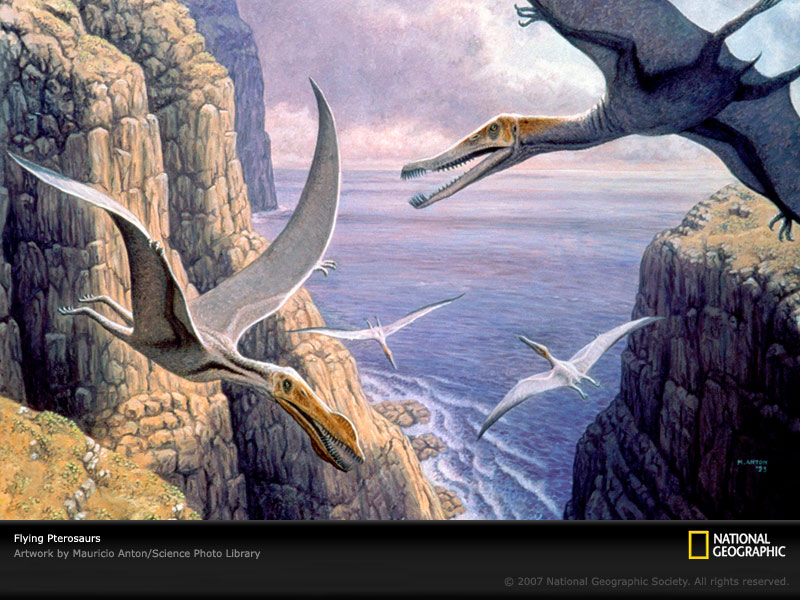 * Khủng long cánh: cánh có cấu tạo như cánh dơi, chi sau yếu.
Nêu đặc điểm của khủng long bạo chúa thích nghi với đời sống ăn động vật ở cạn?
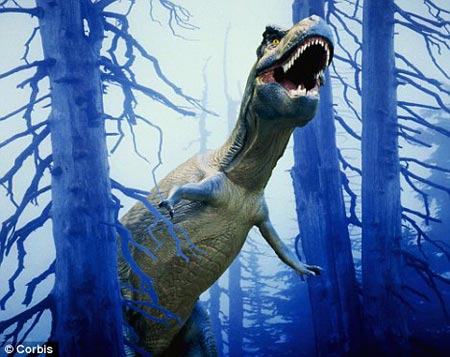 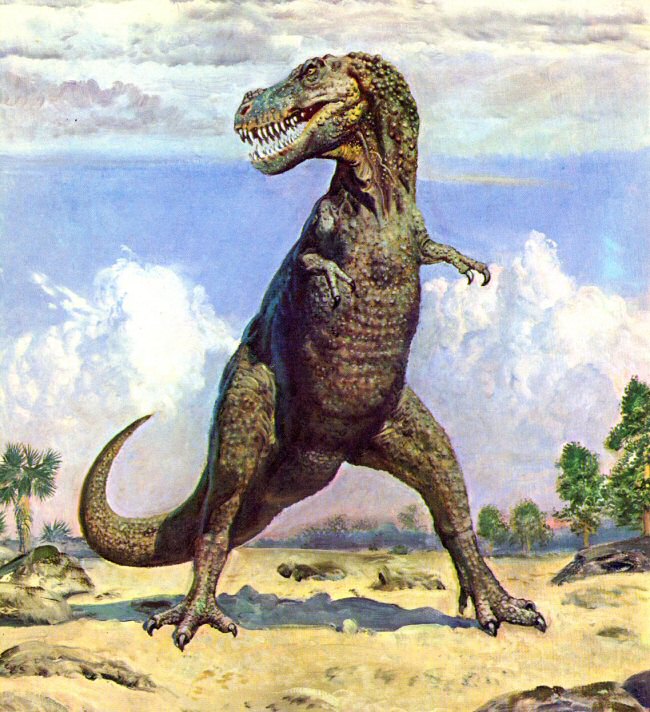 * Khủng long bạo chúa: chi trước ngắn có vuốt sắc nhọn, chi sau to khỏe.
BÀI 40: ĐA DẠNG VÀ ĐẶC ĐIỂM CHUNG 
CỦA LỚP BÒ SÁT
Các loài khủng long
II
1. Sự ra đời và thời đại phồn thịnh của khủng long
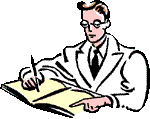 - Tổ tiên của bò sát được hình thành cách đây khoảng 280 – 230 triệu năm.
Nguyên nhân dẫn đến sự ra đời và phồn thịnh của khủng long?
Điều kiện sống thuận lợi, chưa có kẻ thù.
Cấu tạo cơ thể phù hợp với môi trường sống.
BÀI 40: ĐA DẠNG VÀ ĐẶC ĐIỂM CHUNG 
CỦA LỚP BÒ SÁT
Các loài khủng long
II
2. Sự diệt vong của khủng long
Nguyên nhân dẫn đến sự diệt vong của khủng long?
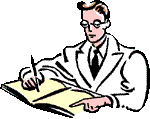 Do cạnh tranh với chim, thú.
Do ảnh hưởng của khí hậu và thiên tai.
BÀI 40: ĐA DẠNG VÀ ĐẶC ĐIỂM CHUNG 
CỦA LỚP BÒ SÁT
Các loài khủng long
II
Tại sao những loài bò sát cỡ nhỏ vẫn tồn tại và sống sót cho đến ngày nay?
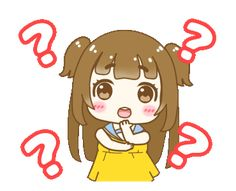 BÀI 40: ĐA DẠNG VÀ ĐẶC ĐIỂM CHUNG 
CỦA LỚP BÒ SÁT
Đặc điểm chung
III
Nêu đặc điểm chung của bò sát?
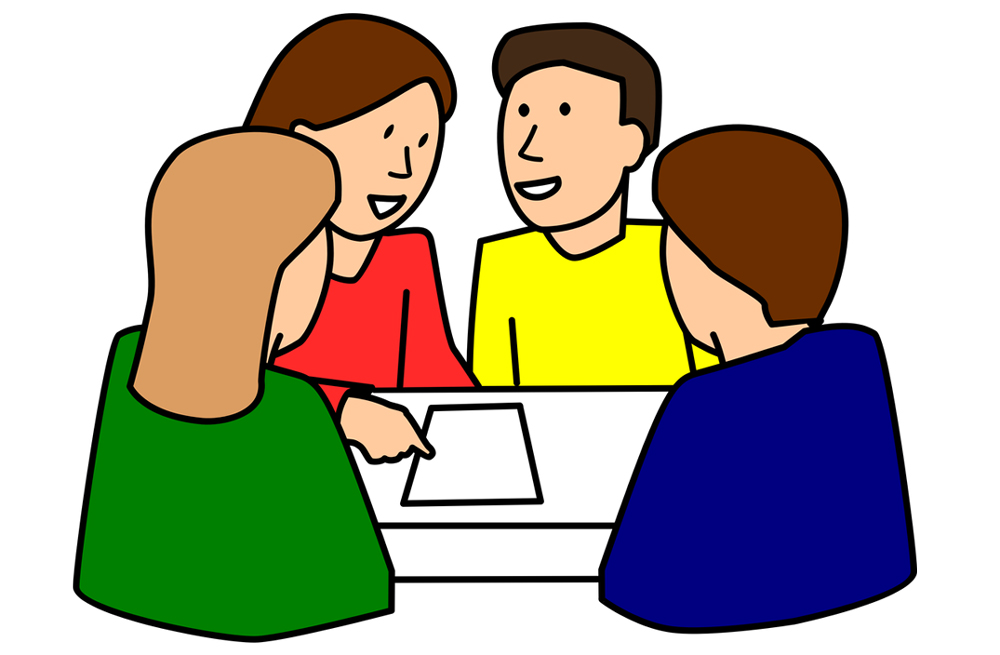 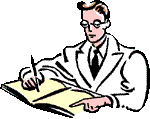 Đặc điểm chung
III
Thích nghi hoàn toàn với đời sống ở cạn
Da khô có vảy sừng
Cổ dài
Màng nhĩ nằm trong hốc tai
Chi yếu có vuốt sắc
Phổi có nhiều ngăn
Tim ba ngăn có vách hụt, hai vòng tuần hoàn.
Trứng có màng dai hoặc vỏ đá vôi bao bọc, giàu noãn 
hoàng, thụ  tinh trong
Là động vật biến nhiệt
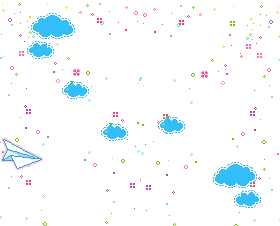 BÀI 40: ĐA DẠNG VÀ ĐẶC ĐIỂM CHUNG 
CỦA LỚP BÒ SÁT
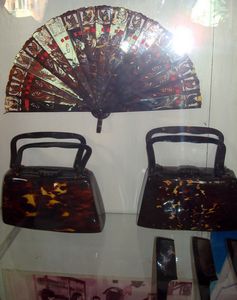 Vai trò
Một số loài rắn độc nguy hiểm:
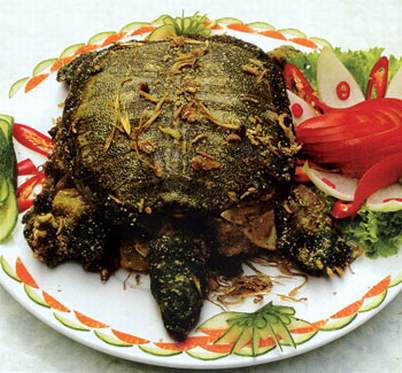 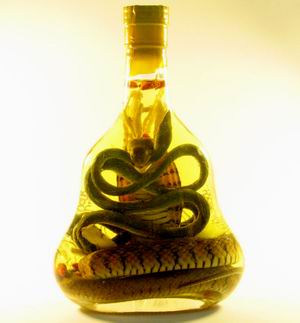 IV
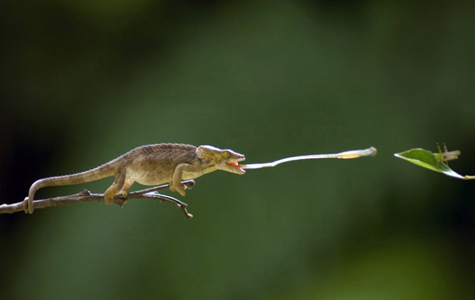 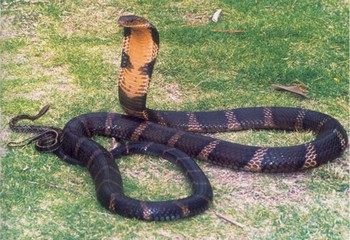 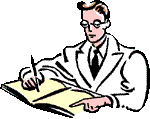 1) Lợi ích:
Sản phẩm làm từ đồi mồi
-Tiêu diệt sâu bọ, chuột.
- Làm thực phẩm,
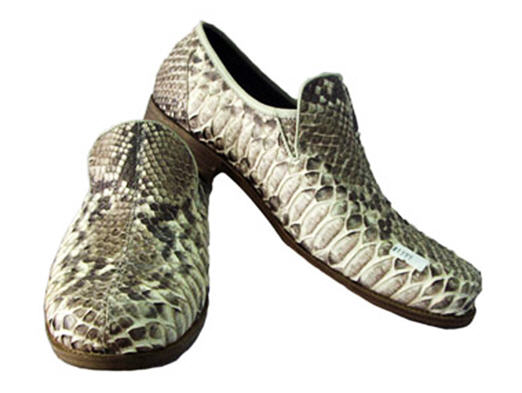 Tắc kè hoa bắt mồi
Rượu rắn
Rắn hổ mang
Ba ba hấp
dược phẩm,
Giày da trăn
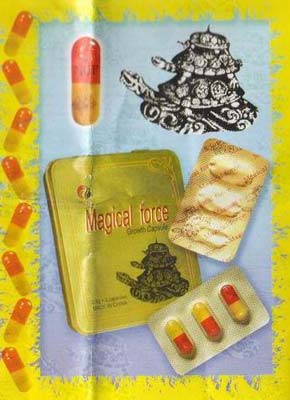 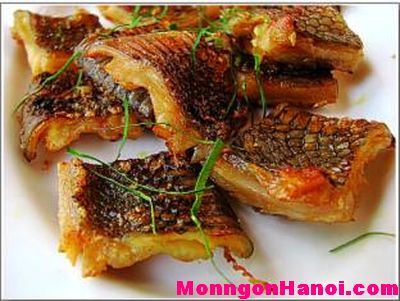 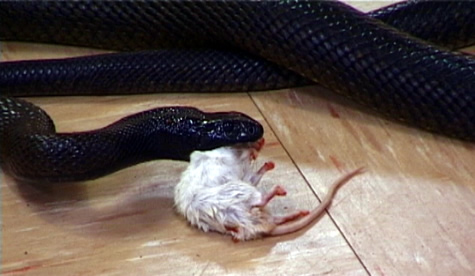 sản phẩm mĩ nghệ.
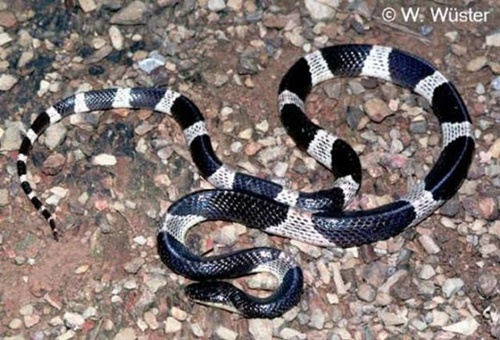 2) Tác hại:
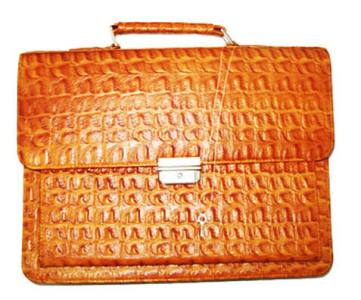 Cặp xách da cá sấu
- Gây độc, nguy hiểm cho người: Rắn….
Rắn tiêu diệt chuột
Rắn nướng trui
Mai rùa làm thuốc
Rắn cạp nong
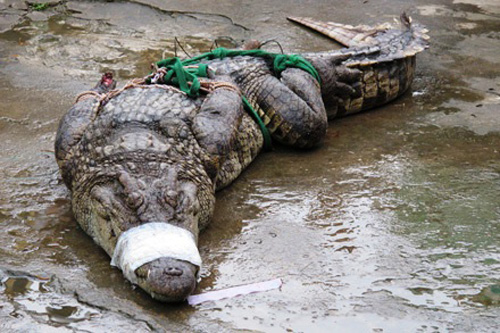 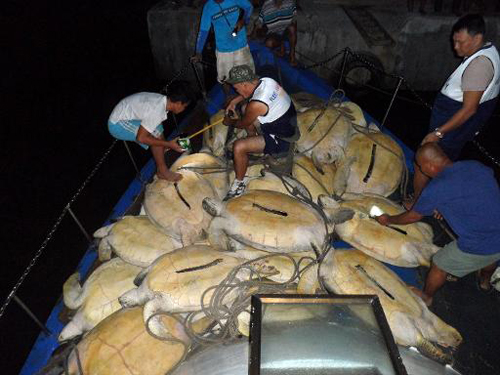 Săn bắt cá sấu, rùa trái phép
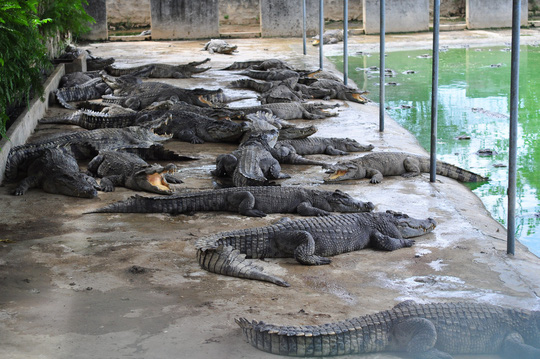 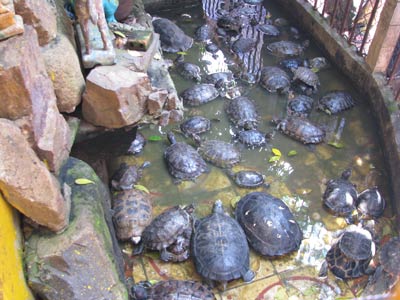 Biện pháp bảo vệ bò sát
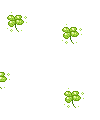 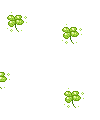 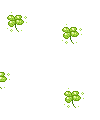 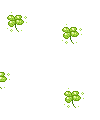 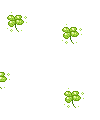 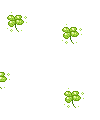 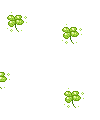 CỦNG CỐ
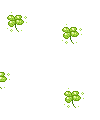 Bô có vảy có đặc điểm gì
A. Hàm có răng lớn,trứng có vỏ đá vôi bao bọc
B. Hàm không có răng, không có mai và yếm
C. Hàm ngắn, có răng nhỏ mọc trên hàm, trứng có màng dai bao bọc
 D. Hàm dài, răng nhỏ, trứng có vỏ đá vôi bao bọc
Đặc điểm của bộ rùa là
A. Hàm không có răng
B. Có mai và yếm
C. Vỏ đá vôi
D. Cả A,B,C
Đặc điểm của bộ cá sấu là gì?
A. Hàm rất dài, có nhiều răng, nhọn và sắc
B. Răng mọc trong lỗ chân răng
C. Trứng có vỏ đá vôi bao bọc
D. Cả A,B, C đều đúng
BÀI 40: ĐA DẠNG VÀ ĐẶC ĐIỂM CHUNG 
CỦA LỚP BÒ SÁT
HS học bài, trả lời câu hỏi trong SGK.
Đọc và tìm hiểu bài mới.
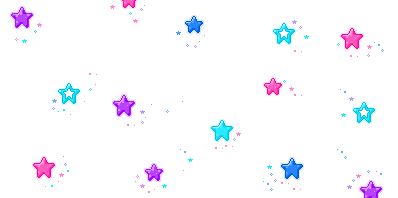 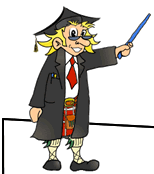 Câu 1: Đặc điểm tim 3 ngăn có vách hụt ngăn tâm thất là của lớp động vật nào?
        a. Cá	    b. Lưỡng cư  		c. Bò sát			d. Chim
Câu 2. Bộ não của thằn lằn gồm 5 phần giống ếch nhưng ở thằn lằn có phần phát triển hơn đó là:    a. Não trước       c.  Não trung gian và tiểu não     b. Não trước và tiểu não        d.  Não trung gian
Câu 3: Những lớp động vật có xương sống, đẻ trứng và biến nhiệt:
a. Lưỡng cư, cá, chim.					b. Thú, cá, lưỡng cư.         
c. Cá xương, lưỡng cư, bò sát.	         		d. Chim,thú, bò sát.
Câu 4: Thằn lằn sống được nơi khô nóng là nhờ :
  A. Cổ dài      B. Mình và đuôi dài     C. Da phủ vảy sừng khô, bóng.	D. Chi ngắn có vuốt.
Câu 5: Sự thông khí qua phổi ở thằn lằn thực hiện nhờ:
A. Nâng, hạ thềm miệng.				B. Sự tham gia của các túi khí.
C. Sự co dãn của cơ liên sườn và cơ hoành. 	D. Sự co dãn của cơ liên sườn.
Câu 6: Vảy sừng của thằn lằn bóng có vai trò: 
A. Dễ di chuyển				B. Ngăn sự thoát nước cơ thể
C. Giúp cho da luôn ẩm ướt	D. Bảo vệ không cho động vật khác ăn thịt
Câu 7 : Đặc điểm nào của thằn lằn giúp giảm sự thoát hơi nước?
 A- Da khô có vảy sừng        B- Mắt có mi    C- Màng nhĩ nằm trong hốc tai	     D- Chi có vuốt
Câu 8: Đại diện bò sát thuộc bộ có vảy là:
A. Thằn lằn bóng, cá sấu.            		B. Thằn lằn bóng, rắn ráo.         
C. Rùa núi vàng, rắn ráo.           			D. Ba ba, thằn lằn bóng.
Câu 9: Đặc điểm tuần hoàn của thằn lằn là :  
A. Tim hai ngăn, 1 vòng tuần hoàn 		B. Tim 3 ngăn, 2 vòng tuần hoàn 
C. Tim 3 , tâm thất có vách hụt, hai vòng tuần hoàn       D. Tim 4 ngăn, 2 vòng tuần hoàn
Câu 10: Đặc điểm không có ở thằn lằn là :
A. Chân 5 ngón, có vuốt 				B. Da khô có vẩy sừng 	
C. Có hai chi sau to, khoẻ  	       			D. Đầu có cổ dài
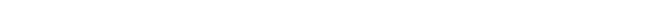 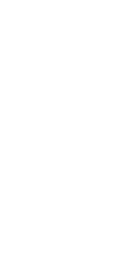